Leica Social Media Guidelines
Wetzlar, June 2019
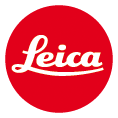 Seite 1 | 01.03.2010 | Thema der Präsentation, CorpoS fett, 8 pt, schwarz
Agenda
3.
4.
1.
2.
5.
Photo Shares
Tonality
Visual Language
The Leica Philosophy
Social Media Presence
6.
7.
8.
9.
Video Guidelines
Asset Creation
Appendix
Channel Don’ts
Community Management
Leica Social Media Guidelines		                                      Page 2
1. Leica Philosophy
Leica Social Media Guidelines	                 	                                 Page 3
Leica Social Media Guidelines
Why Social Media Guidelines?
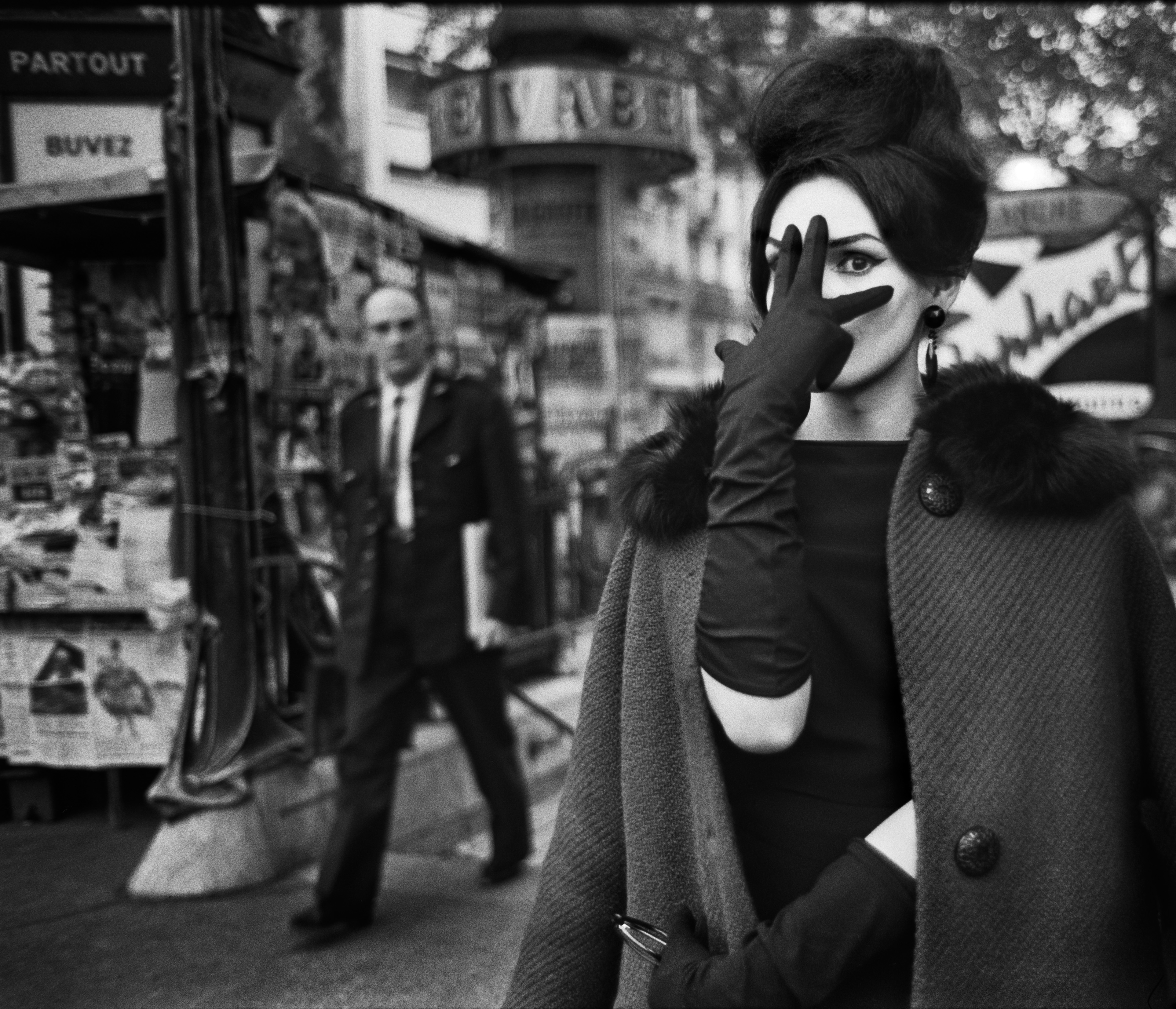 Our aim is to establish a uniform appearance and a strong brand image across all social media channels worldwide while at the same time supporting local initiatives.

Key Values:
strengthen recognition value
increase share of voice
support local content

These Social Media Guidelines are aimed at Leica partners and Leica subsidiaries which already operate social media channels. Please contact the Global Social Media Team for approval if you aim to establish such channels in the future.
Leica Social Media Guidelines		                                                                             Page 4
Leica Philosophy | Together with the World‘s Best
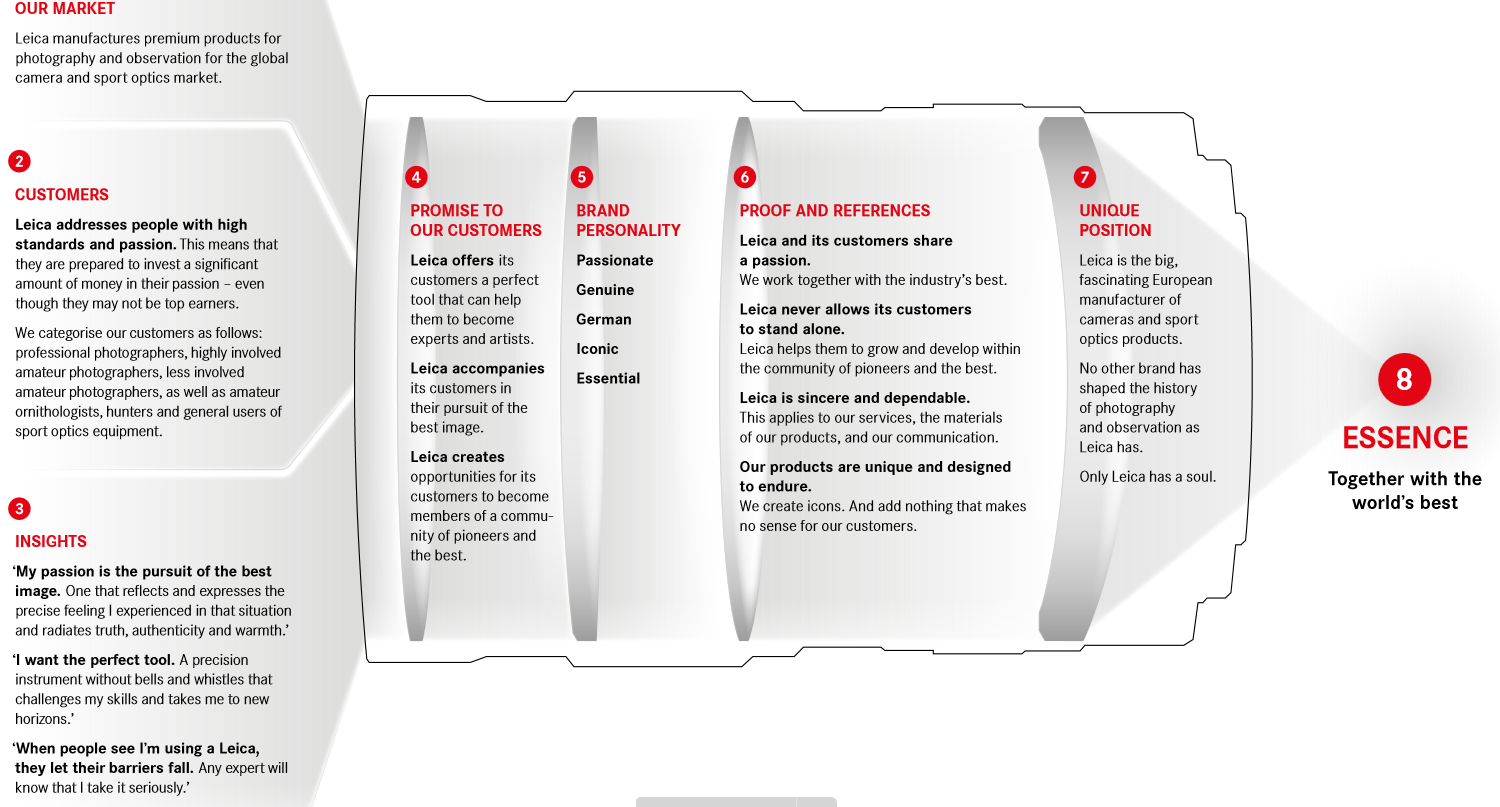 Leica Social Media Guidelines		                                                                                Page 5
2. Social Media Presence
Leica Social Media Guidelines		                                           Page 6
Social Media Presence | The Basics
Prerequisites
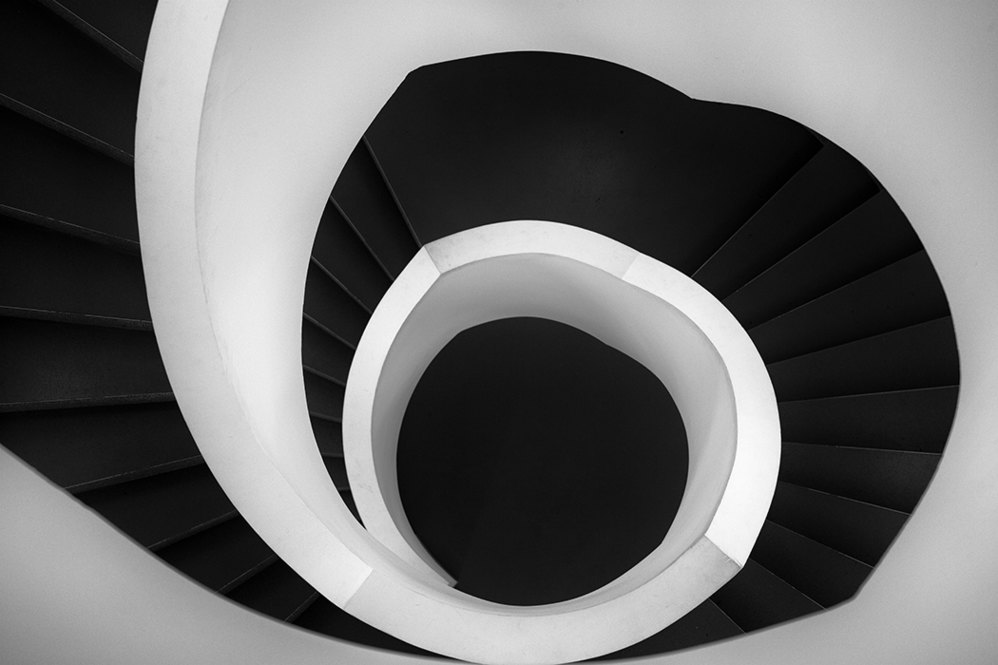 You produce enough content to warrant a social media presence

Start your social media presence with a business Facebook account

Once it‘s successful, start introducing additional channels based on availability and acceptance in your local market
      e.g. use Instagram, Twitter LinkedIn etc. only if there are
     sufficient demand and community in your market

Do you need a presence on every social media platform? The upcoming slides include an overview of all social media channels and which channel is best used for which type of content.
Leica Social Media Guidelines	                                                      	 Page 7
Social Media Presence | Channel Overview
Instagram
YouTube/vimeo
Facebook Global Pages
LEICA EXPLAINED

Local Influencer content
Event coverage
Corporate content catering to consumers as well
Tutorials
COMMUNITY POWER

Reach a broader, more diverse  audience than on other channels by pushing posts with media budget
Possibility to target the audience
Product launches and product communication
Local Content  Events, Store openings, Gallery events 
Age group: no younger people
VISUAL BEAUTY

Still a high reach with organic posts possible 
Instagram stories is a good format to integrate video and storytelling content as well as event coverage and integrate a “swipe up” link ( possible from 10k followers on or for verified accounts)
Direct interaction with influencers
Product launches and product communication (Shop the product function)
Hashtag campaigns with influencers for a broad communication 
Age group: Very broad
Leica Social Media Guidelines		                                       Page 8
[Speaker Notes: mit dem Instagram Kommentar nichts anfangen]
Social Media Presence | Channel Overview
Twitter
LinkedIn
INSIGHTS

Inspirational corporate content
HR content – good if you search for employees 
Event coverage from a corporate point of view
Reach people on a business level with advertising
B2B communication 
Age level : older, business oriented audience
NEWS

Events and live coverage
Fast, direct interaction with influencers
Exclusive news about product launches and product communication
High post frequency facilitates content of all priority levels
Leica Social Media Guidelines		                                                Page 9
Leica Logo | Application
The Leica Logo – Golden Rules
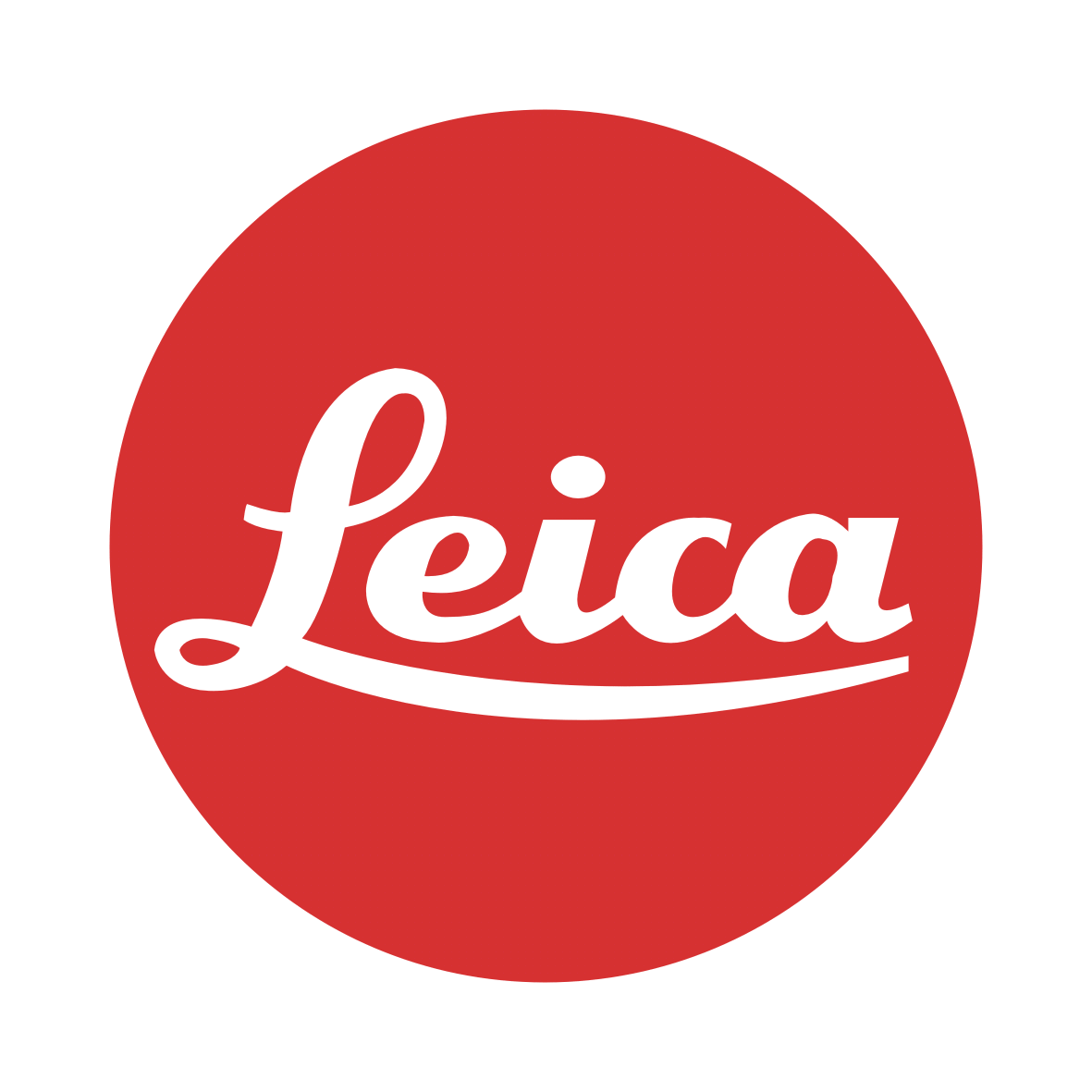 TBD by Hilli
Is used as Channel Icon on Leica Social Media Channels:
All Leica markets must use the same Leica logo as the global channels. Customized country-specific logos are not applicable in order to give all Leica channels a streamlined, official appearance and recognition value. Do not change the design or colour of the Leica logo in any way. Only use the red version of the Leica logo.

On Social Media Post Graphics:
Leica logo icons are never to be placed on post graphics.
Leica Social Media Guidelines		                                              Page 10
Social Media Presence | Facebook
Posting Interval Recommended
Social Media Image Formats
Facebook Cover Photo: 820 x 312
Facebook Profile Photo: 180 x 180
Facebook App / Tab Thumbnail: 111 x 74
Facebook Link Preview: min. 600 x 315
Facebook Group Cover Photo: 801 x 250
Facebook Event Cover Photo: 784 x 295
Facebook Photo Post: 1200 x 717
Crosslinked Image: 1200 x 628
Video: Square
Not more than 2-3 posts per week, pushed with media budget (Advertising slide 12)
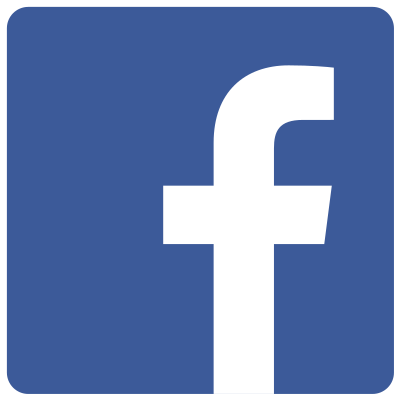 Posting Length Recommendations
Asset performance based on our experience: 
  
 Carousel Posts, Video Snippets, Product porn            
 Long videos, weak single images
40-80 characters
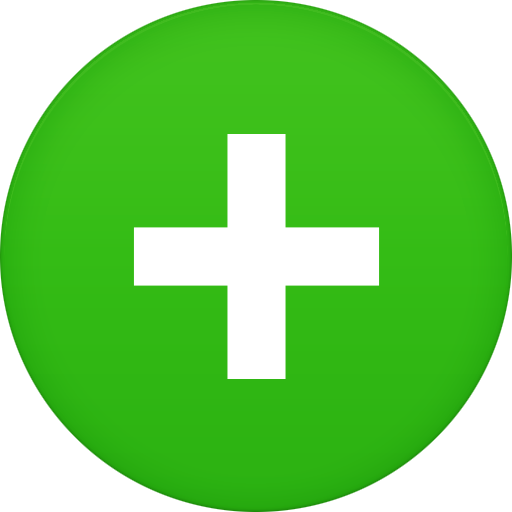 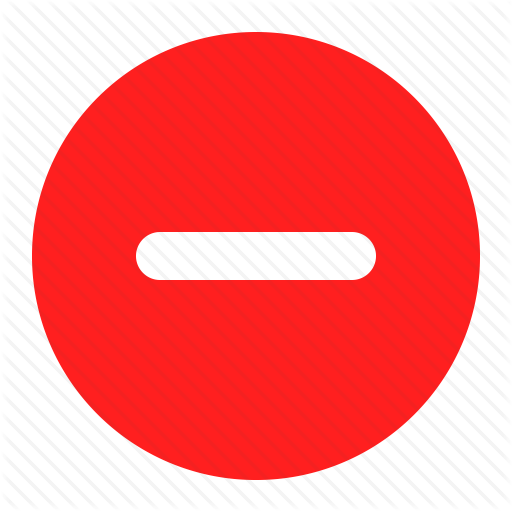 A must-have channel for brands. The organic reach on Facebook is extremely low, so a media budget to push the posts is necessary.
Leica Social Media Guidelines	                                 	 Page 11
Social Media Presence | Facebook Advertsing
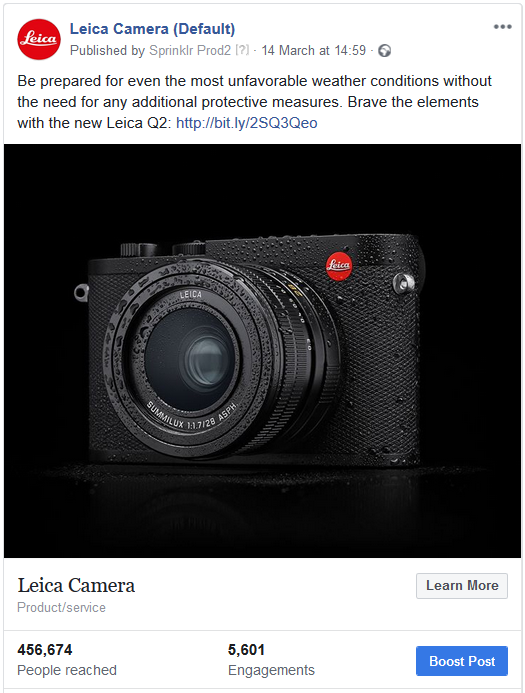 Advertising

On Facebook, organic posts are no longer working to reach the audience and especially a specific target group. Therefore it is necessary to push the postings with media on a local level with the correct language for an optimal placement. Here it is essential not to communicate with a “much helps much” mind-set to get the most out of the placed budget  Pursue an aim with your postings. 

To make the best out of the cooperation, please coordinate the advertising with the Leica Social Media team (social@leica-camera.com) to avoid imprecise or double targeting. 

Definition/ Best practices Leica HQ channel = Upcoming slides
Leica Social Media Guidelines	                                  	 Page 12
Social Media Presence | Facebook Advertising
In General: 
Social posts should be pushed to increase the click rate (to the e-stores/landing pages of the website to push the sales) and to raise the awareness for the brand in general (increase the reach). In this contexts ads are best used with clearly defined target groups and a call to action.

 Targeting
        We distinguish between Traffic and Reach posts, that pursue different 
        goals. 
       Traffic posts (posts with the goal to generate link clicks):
       The positioning of the products can be helpful to define product related areas of
        interests. Try to define the target group as good as possible. The more exact the
        target group is defined, the higher the click rate and the lower the Costs per Click
        will be. As orientation Facebook Ad Manager has a audience definition indicator in
        the target group section. That helps to get an orientation of how specific or broad
        you are defining the target group with the settings you make: 
       

       Traffic posts should always include a clear CTA and a link! Example: “Follow the link
       to learn more about the Leica S-System: https://s.leica-camera.com ”
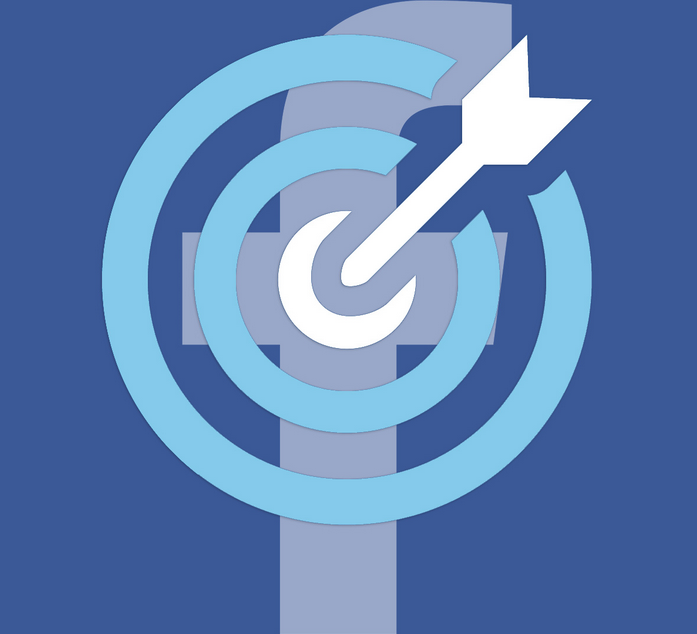 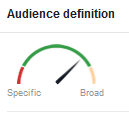 Leica Social Media Guidelines		                                         Page 13
Social Media Presence | Facebook Advertising
Reach posts (posts with the goal to raise the awareness of the
      brand): Here we can choose a broader target group. This can also be 
      brand unspecific topics to reach a higher number of users. 

       Budget: As usual in the digital advertising business, more is more to reach a
       broader audience. But in the first steps start with a small budget to get a
       feeling for the advertising mechanics and to learn what works best for your
       local audience.

       Age: In average we defined the age range from 25-65+ as a potential age
       range for Leica buyers. Depending on the product the target group could also
       be younger (lower priced products such as accessories or the Leica SOFORT, or
       for the Leica TL2) or more specific. 

       Location & Language: If you want to promote a local event, please target
       only the surrounding areas that make sense for the promotion.
       For promotions that independent from local specific communication, please
       don’t target audiences who are located beyond your sales area and use the 
       correct language for the selected region.
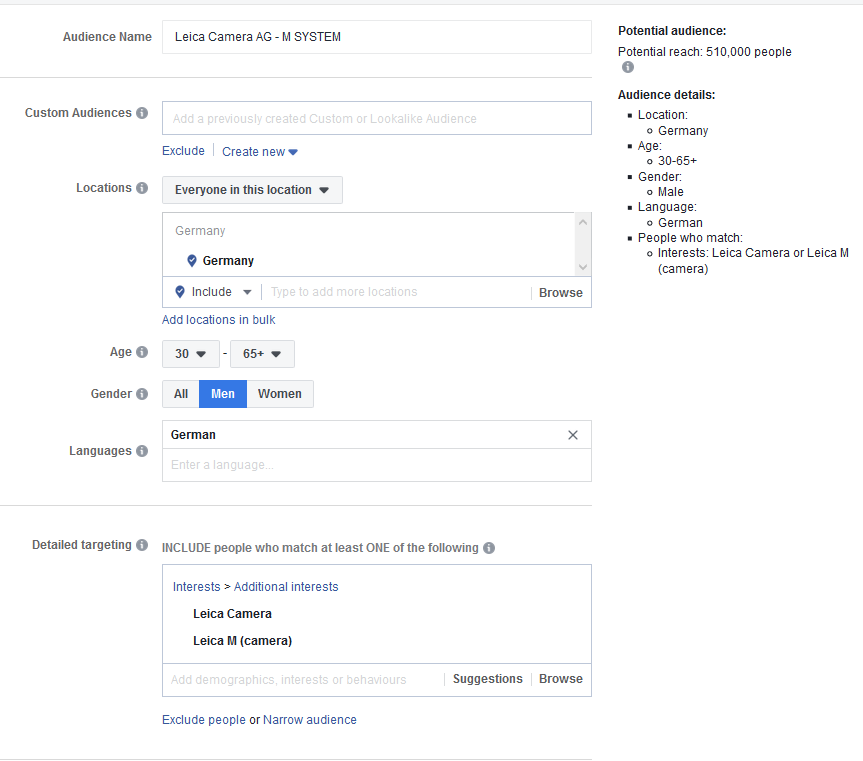 Leica Social Media Guidelines		                                       Page 14
Social Media Presence | Facebook Advertising
Timing: Think also about the right timing. Based on our experience we publish postings around 4PM CEST/CET. Here we have the maximum overlaps with relevant time zones for postings around the globe. 

Launches as well as national or international holidays and events are always a good opportunity to rise the awareness for a product. Launches have the advantage that they are very “Leica specific” and Leica interested people will search for keywords around the product. This is a good opportunity for a better ranking in the Facebook algorithm that results in a lower CPC and a better visibility. National or international events  like Christmas is also a good opportunity to drive sales and reach the target group with paid advertising. The disadvantage is that you’ll be not the only advertiser with this idea. That makes it harder to reach the target group with a low budget.
Furthermore you have to keep in mind when people will have the most time for online shopping or surfing about products and upcoming event. So you should plan the advertising around weekends and holidays where people have the most receptive for advertisings and purchasing. 

2. Assets
The assets should be platform specific and created in the relevant format. 

3. Post copy: 
Think and act like a customer. Put yourself in the place of the customer. Which keywords would you use to find the product you are promoting? What would you like to read in a text? Try to integrate that in the copy. Highlight features and the USP of the product and keep your text clear and snackable. Even if you pay for an ad placement you have to create content that wakens the interest of an user. Your goal is that the customers stops at YOUR ad while he or she is scrolling trough the platform with hundreds of posts and advertisings. Here a crunchy CTA as well as formulations like “NEW”, “LIMITED” or “NOW AVAILABE” help to catch the interest of the user and are click driver/trigger.
Leica Social Media Guidelines		                                                          Page 15
Social Media Presence | Facebook Advertising
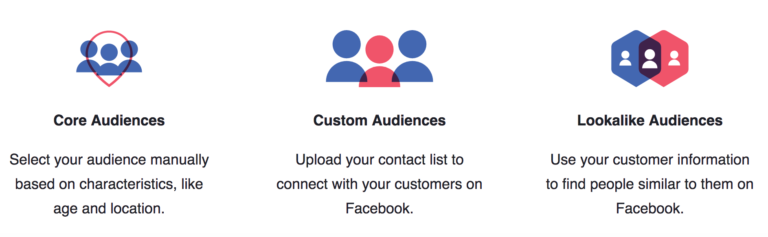 Custom Audiences: The creation of  a target group that is made from scratch as descripted in the previous slides is called “core audience”. Facebook Custom
      Audiences are highly defined groups of people who already have a relationship with your business, such as past customers, people who have visited your website, or
      people who have installed your app. Even better, Custom Audiences can be used to create lookalike audiences.

      Lookalike audiences: The lookalike audience is based on the custom audience and generally means an "algorithmically-assembled group of social network
      members who resemble, in some way, another group of members“. Lookalike audiences anatomize existing customers and their user profiles to find the
      commonalities between the existing audience.  This helps to find highly-qualified customers who previously would have been difficult to identify and reach. This
      approach saves time and lowers advertising costs for the acquisition of a new audience.
Leica Social Media Guidelines		                                       Page 16
Social Media Presence | Facebook Advertising
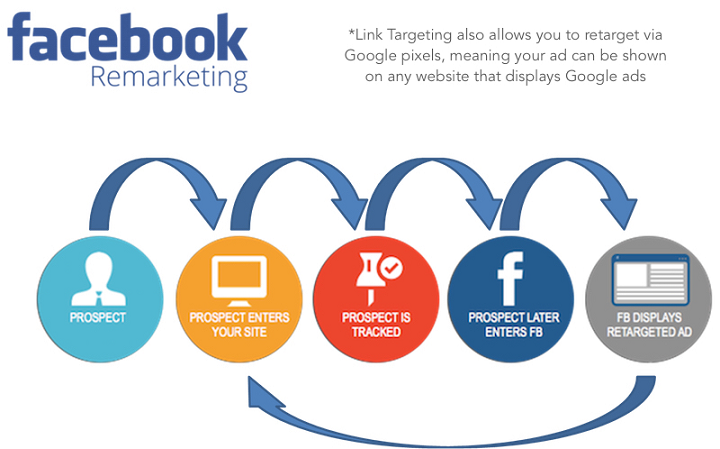 The Facebook Pixel

To be as successful as possible with your ad, an implementation of a Facebook pixel on the landing page ( website or e-store) is necessary. The pixel tracks actions of the website visitors and can be used for creating a custom audience or retarget visitors of your site.  

This way it is possible to create ads for users who have been already in contact with the brand and are highly relevant for a successful conclusion. 

Here it is also important to implement a link tracking mechanism.
Leica Social Media Guidelines		                                                          Page 17
Social Media Presence | Instagram
Social Media Image Formats
Posting Length Recommendations
Instagram Profile Photo: 110 x 110
Instagram Thumbnails: 161 x 161
Instagram Square Photo or Video: 1080 x 1080 for max. Quality
Instagram Vertical Photo or Video: 1080 x 1350
use images in square, 5:4 & vertical format only
please crop images that are in landscape format
90 characters or less
include current campaign/blog link in bio
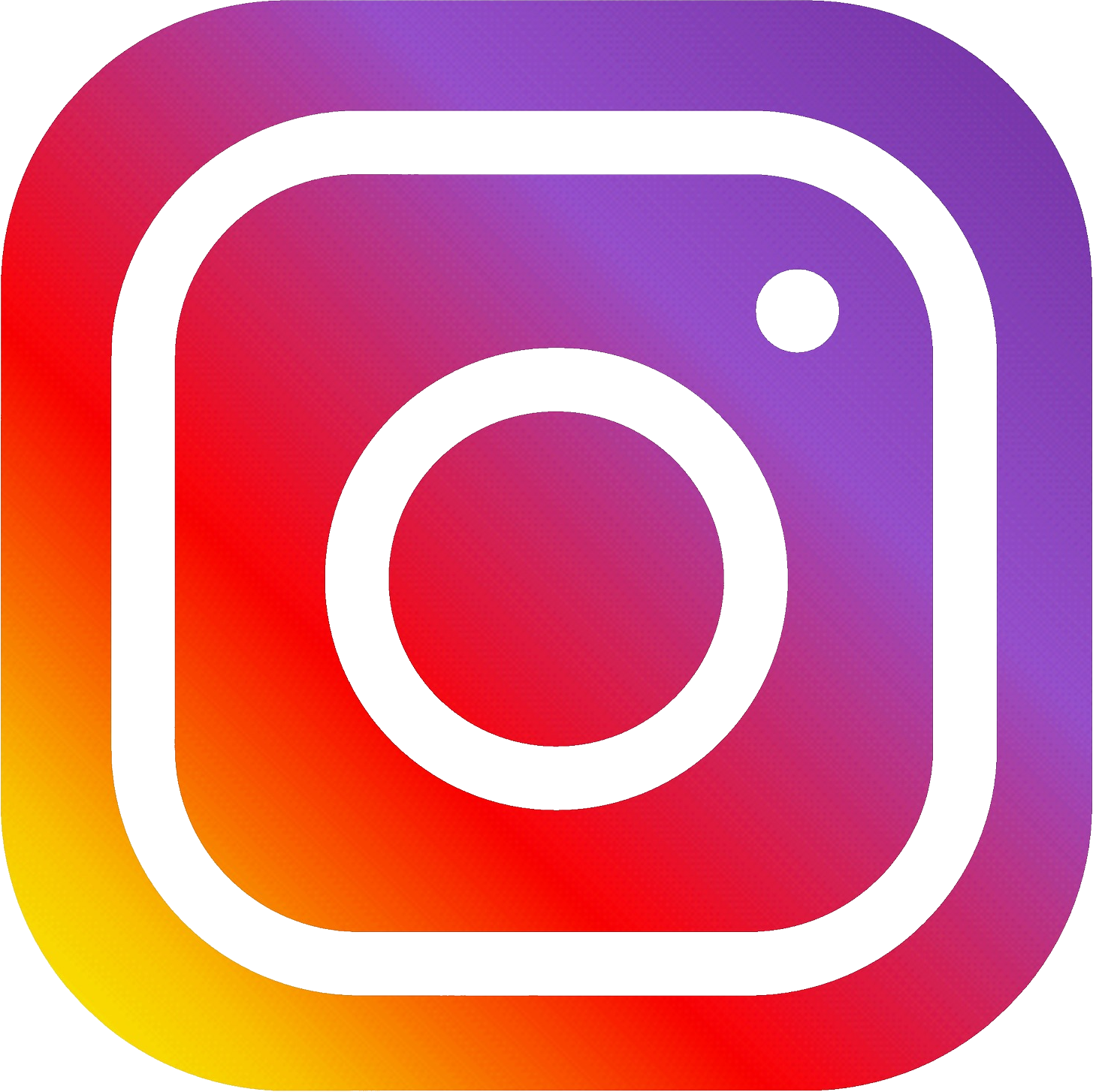 Posting Interval Recommend
Asset performance based on our experience:       

Images with a clear focus , relevant influecer regrams, IG stories: including video snipptes and for direct linking with swipw up function        

Videpost in feed, static product images with a grey background, classic portraits
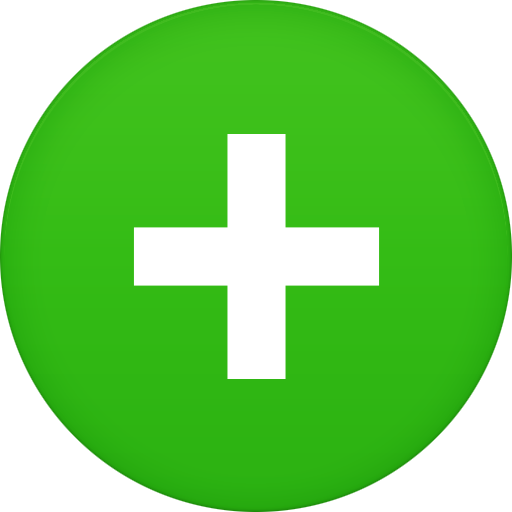 Preferably 1, not more than 2 Posts per Weekday
1 Post per Day on Weekends
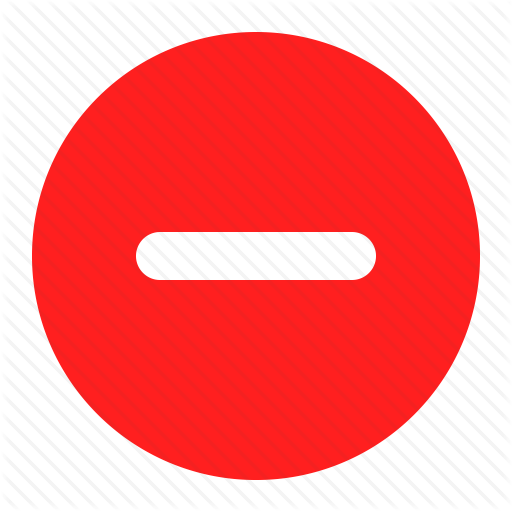 The organic growth on Instagram is still very good. A precondition for a successful Instagram account are good and highly visual images. No good images = no Instagram channel . If you have an Instagram business account you can integrate the “shopping function” with direct links to your E-Store. If you have 10k followers or a verified Instagram account, you’ll also be able to add a “Swipe Up” link to your Instagram Story. Another possibility for implementing links on Instagram is within the “bio” of the profile.
Leica Social Media Guidelines	                                             	 Page 18
Social Media Presence | Instagram
Hashtags | General
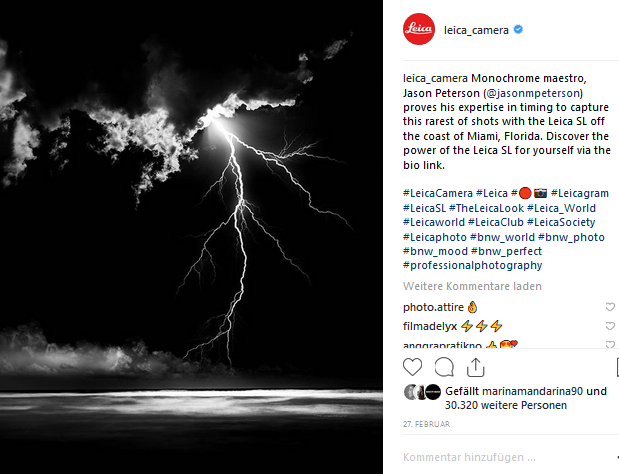 Hashtags are emerging as a common branding tool and thread to track and tie conversations together. They also play a critical role in how people discover content, especially on Instagram and Twitter. It’s important to include a hashtag strategy into all of the marketing efforts.

You may use product hashtags outside of social media as well, e.g. they can be included in materials such as decals on walls, press kits, releases and boiler plates, Leica Camera video outros, print and event marketing communications.
Leica Social Media Guidelines	                                             	 Page 19
Social Media Presence | Instagram
Hashtags | Brand Hashtags
Brand hashtags are used as a branding tool to strengthen the association of Leica with the hashtag. The default brand hashtag for Leica Camera is #LeicaCamera across platforms. For Instagram, #   📷 is also a brand hashtag to be included in all posts. 

Include Hashtags at the end of main post texts on Instagram and Twitter.
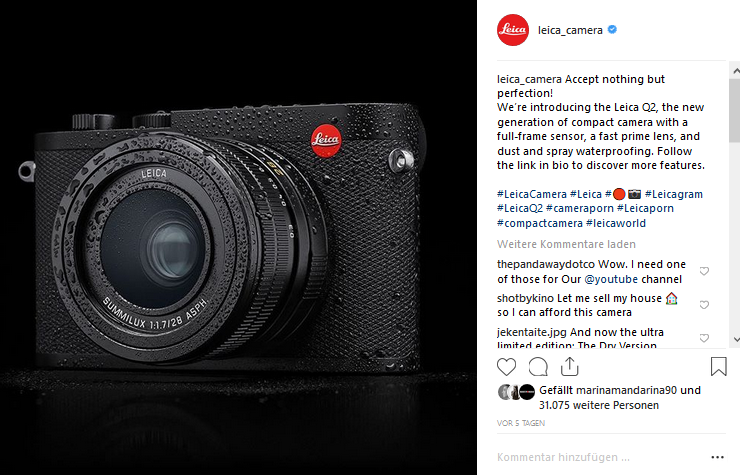 Tips:1. Always make sure the hashtag is relevant and not tied to 
    an inappropriate meaning. 

     You can use the Tag Board to check the meaning,    
         appropriateness of hashtags. 
     If you want to establish a unique campaign hashtag, you 
         can also refer to this website to see if your chosen tag is 
         already in use.
2. Use as many hashtags as you want, just make sure they    stay relevant.
Leica Social Media Guidelines		                                          Page 20
[Speaker Notes: bei Tipps: hier habe ich eure Anmerkungen nicht verstanden]
Social Media Presence | Instagram
Hashtags | Strategy
Custom & UGC Hashtags:These are created to brand and tie conversations together around specific campaigns, events or content formats such as#LeicaWorld, #Leicagram and #LeicaBlog #ShootLeicaPro….. 

Please, check first if the hashtags are existing
General Leica hashtags to be included in all posts:
#LeicaCamera	
#  📷

Camera Hashtags:These should be used when an image is shot with or features a specific Leica camera, as for example:
#LeicaM		#LeicaQ2#LeicaTL2		#LeicaS#LeicaSL		#LeicaM#LeicaDLux7		#LeicaCL …
Leica Social Media Guidelines	                                 	 Page 21
Social Media Presence | Instagram
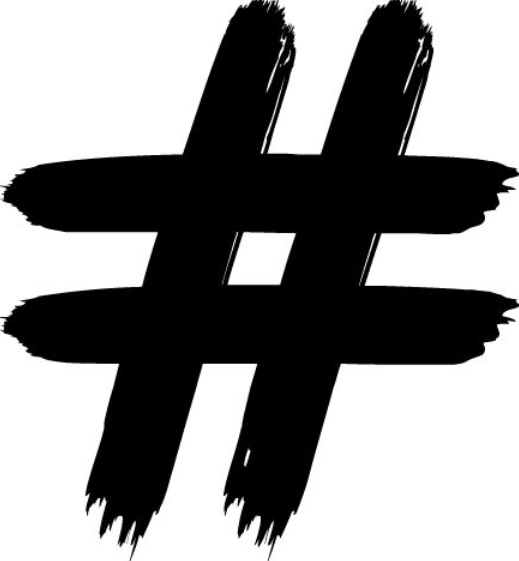 Hashtags | Trending Topics
Trending topics are hashtags that have been established to be commonly used by the social media community. Use them in order to increase your reach. But please check first if they are relevant. Here are some examples:
#portraits #landscape #streetphotography #blackandwhite #bnw #photography #minimalism #art #design #interiordesign #travelphotography #architecture #luxury #naturephotography
Leica Social Media Guidelines		                                        Page 22
Social Media Presence | LinkedIn
Posting Interval Recommended
Social Media Image formats
2 – 3 Posts per Week
Profile Image: 200 x 200
Background Image: 1400 x 404
Company Banner: 646 x 220
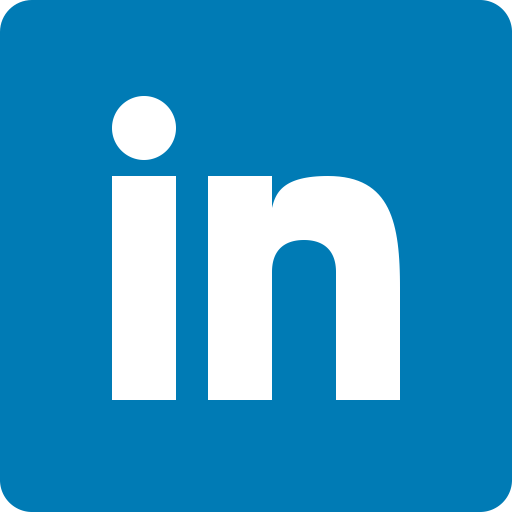 Posting Length Recommendations
Asset performance based on our experience: 
No significant difference between video or or image content, in both cases product porn works well
25 words or less
LinkedIn is highly relevant for B2B communication as well as for HR and corporate content.
Leica Social Media Guidelines		                                                    Page 23
Social Media Presence | Twitter
Social Media Image Formats
Posting Length Recommendations
Twitter Header Image: 1500 x 500
Twitter Profile Photo: 400 x 400
Tweet Image: 506 x 506 (1:1 Ratio) since 12/2015
Ads: 800 x 320 (Sizes may vary)
70 - 127 characters (+ postlink)
Images/videos are no longer included in the 140 characters count
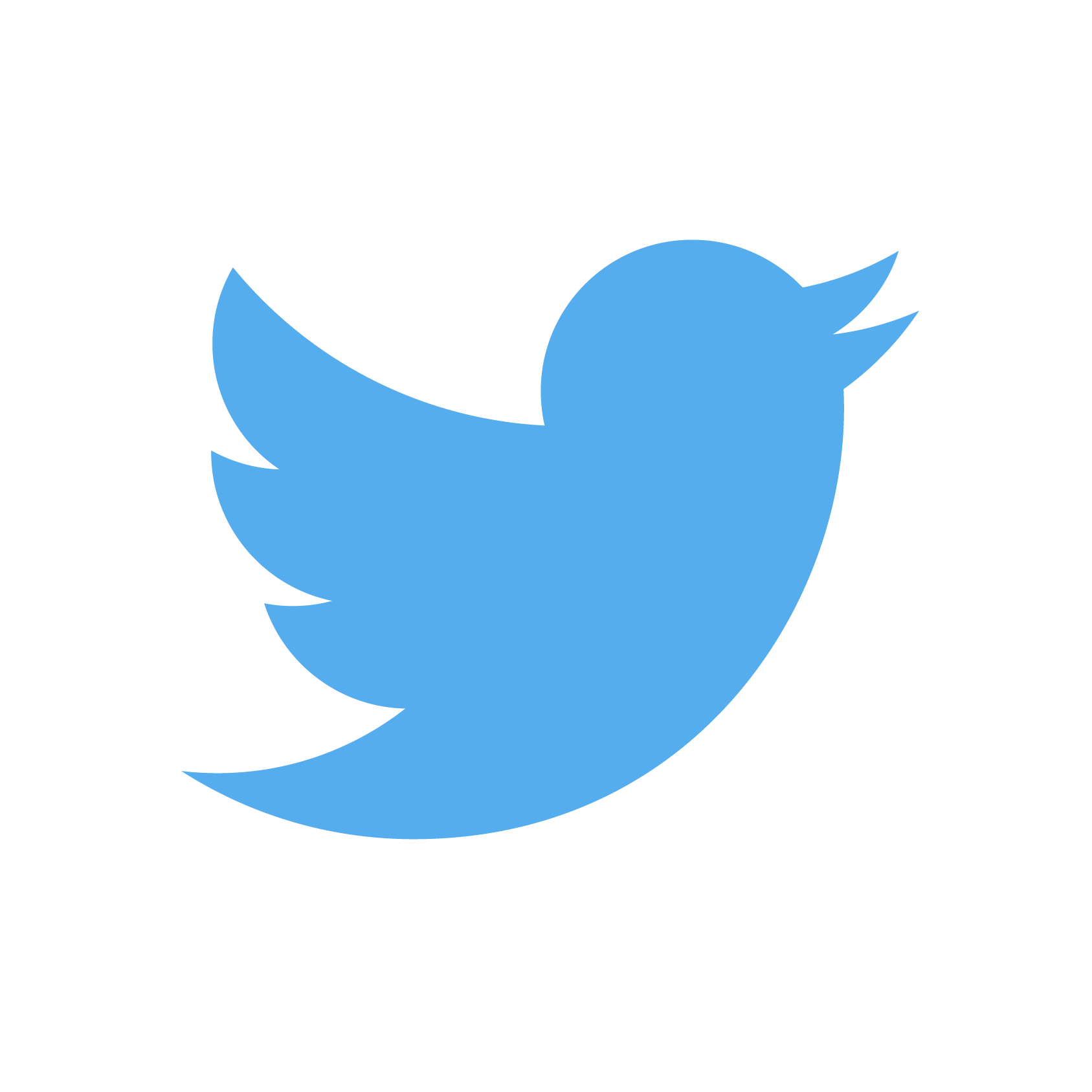 Posting Interval Recommend
Up to 5 Posts per Weekday
1 Post per Day on Weekends
Twitter is highly relevant for short news and needs a constant screening and real time response.  very time-cosuming
16.12.2016 | Leica Social Media Guidelines		 Page 24
3. Tonality
Leica Social Media Guidelines		                                   Page 25
Tonality | Basics
Tonality
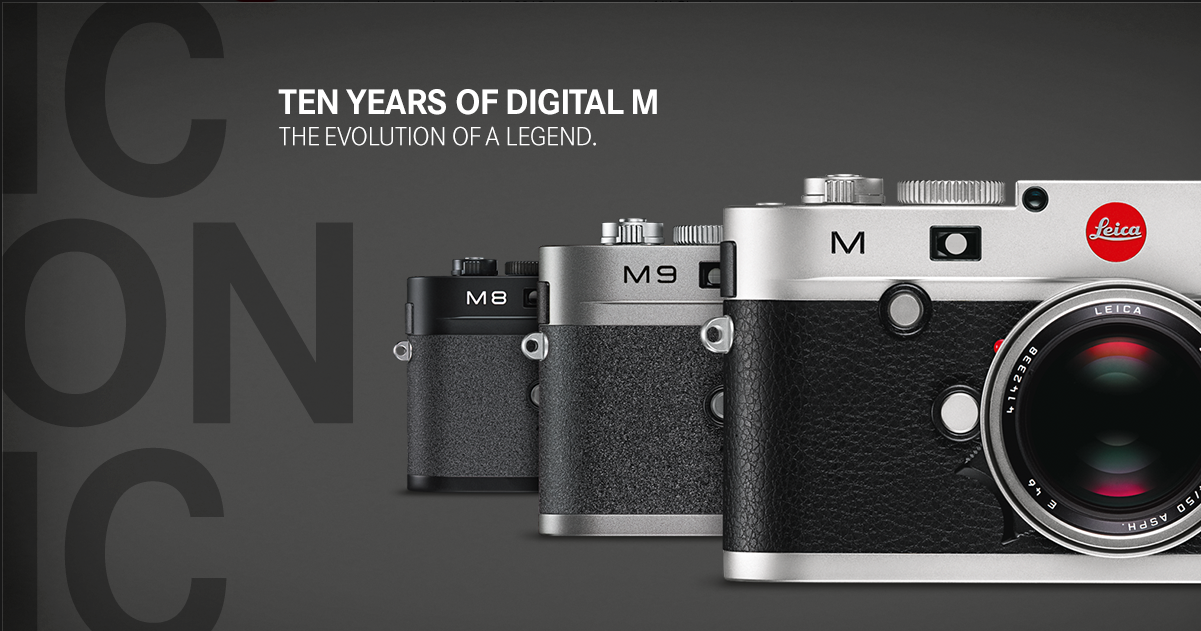 The tonality of Leica Camera is trustworthy, authentic and representative of Leica‘s excellent quality. It transports the actual strengths of the company. There is an appropriate mixture of informative and emotional language within every text. The texts move and touch the reader, make them curious while at the same time positioning the product. 

But be careful: Don’t use empty superlatives, e.g. “The best”, “most excellent”, etc. Use a well-balanced wording, confident but not arrogant. Be modest in your wording.

Example: The perfect grip in every situation: The new #LeicaSL Handgrip with an additional shutter release and a joystick autofocus control facilitates professional looking photos, even when shooting one-handed.
Leica Social Media Guidelines		                                               Page 26
4. Visual Language
Leica Social Media Guidelines	                                                                	 Page 27
Visual Language Instagram
Visual Language
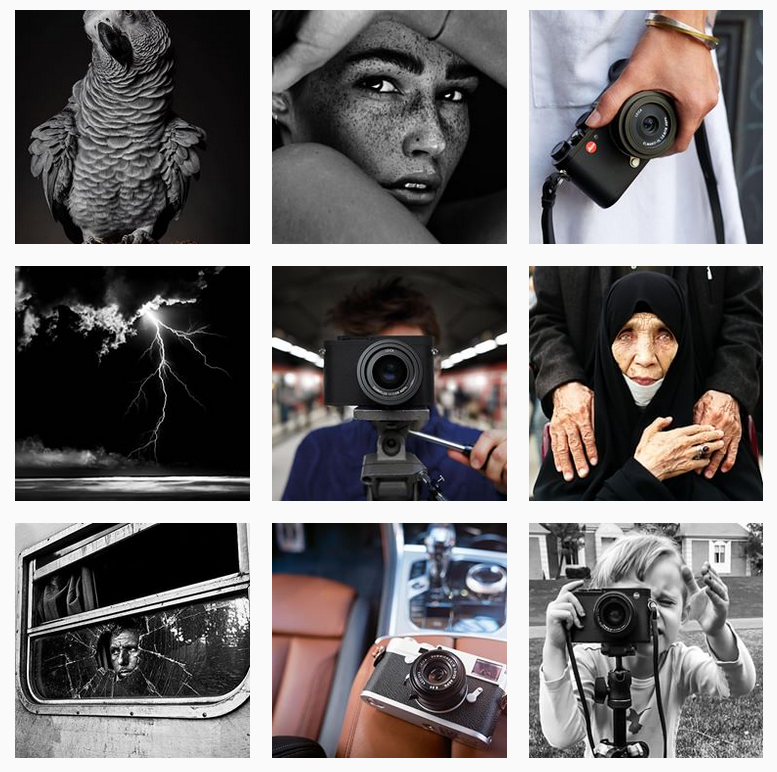 Recommendation based on our experience
Needs to be representative of Leica‘s high image quality standards
The aesthetics are based on what performs well on the Leica social media channels

Urban/ architecture
Nature/ landscapes (with spectacular elements, clouds, distant people etc.)
Products (e.g. organized neatly)
Tiny people in dramatic setting rather than close-up portraits
Interesting perspectives: looking up / down, birds eye, under water, wide angle, vanish points
Symmetry
Leica Social Media Guidelines		                                    Page 28
[Speaker Notes: Bilder thematisch geordnet anstatt nach Channel]
Visual Language Instagram
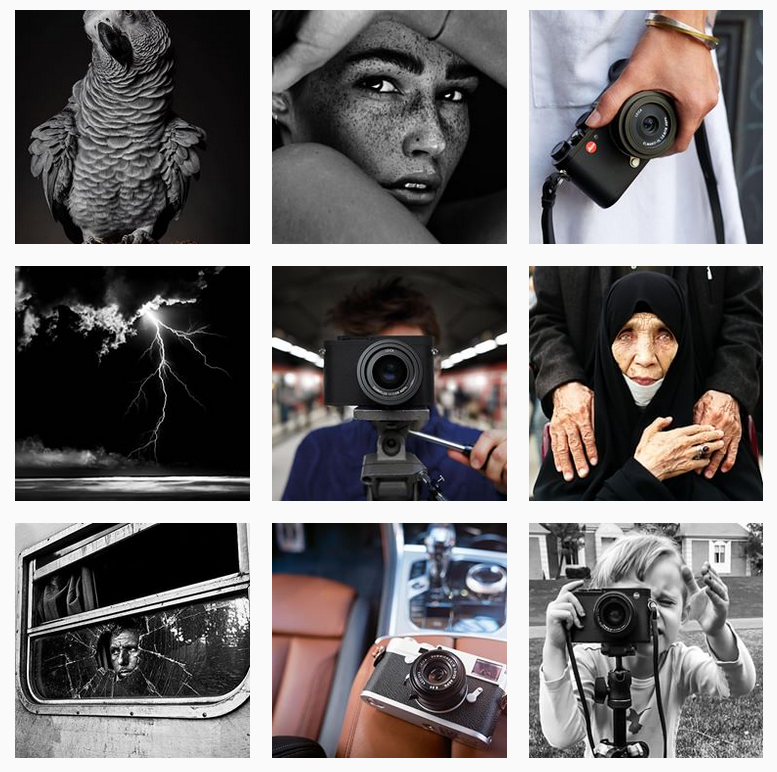 Visual Language | Colour
Recommendation based on our experience
Black, white, grey, blue
Black & white shots
Moody, pale, subdued colours
No exaggerated colour saturation, not too bright & colourful
Only occasional colourful accents 

Recommended Black & White / Colour Ratio:

Black & White:	40%
Colour:	60%
Leica Social Media Guidelines		                                      Page 29
[Speaker Notes: Saturation & nicht faded angepasst]
5. Photo Re-shares
Leica Social Media Guidelines		                                                 Page 30
Photo Re-shares
Photo Re-shares | General Facts
Do not re-share iPhone or mobile photography or any images taken with a non-Leica product when communicating Leica relevant content. Check the Exif data of images to be sure. Exceptions can be made for images of Huawei smartphones co-engineered with Leica and Instagram Stories. Do not use unchecked stock material. 

Make sure the image has maximum impact on a mobile screen. Always include a description and appropriate hashtags. 
Any images with text overlays, the text should be kept minimal in the image itself and optimized for mobile (large font).

For event photos:
Include who’s in the photos in the photo description. Only share flattering images of people at events. Please consider the legal conditions for Photographs of identifiable people
in your country: http://bit.ly/2hNsF8P
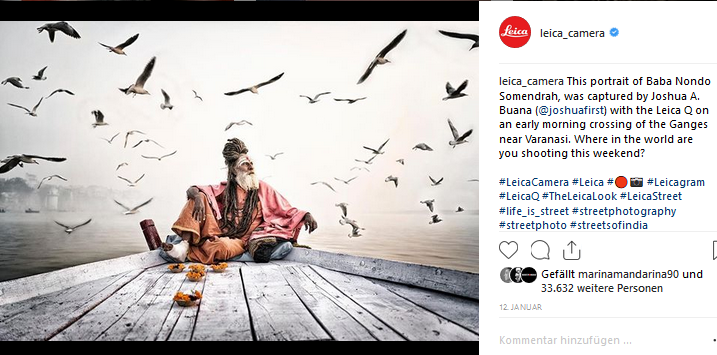 Leica Social Media Guidelines		                                                                   Page 31
Photo Re-shares
Photo Re-shares | Photo Credits
Always request the explicit permission from the photographer to repost their image. Ask for explicit consent to use a photographers image, specifically if the reposted image is supposed to be used within the framework of a global Leica Camera brand campaign.

Always make sure to note that the image is a repost by giving photo credit in the description. Double-check that you have the correct handle and spelling for the photographer’s name.
Don’t share images with watermarks. 

How to tag the photographer: 
Include the photo credits following the text copy and before the hashtags. See example. Please also make a background check of the photographer and the motive shown in the image to not share too sensitive topics or content from for example blacklisted photographers. (Blacklist s. next slide)
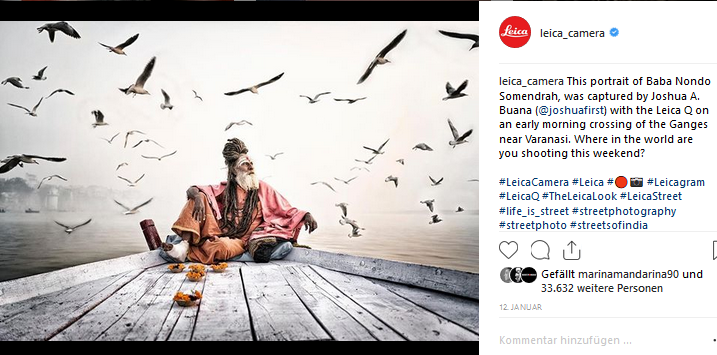 Leica Social Media Guidelines	                                                	 Page 32
Photo Re-shares
Photo Re-shares | Blacklist
Do not repost or like any Leica relevant content published on or originating from these accounts, even if other users or accounts have spread the content already!

Note: Please treat this list confidentially. 


Please, check the Extranet for updates:
https://extranet.leica-camera.com/index.php/s/cX5Pcv01YR10Kfp
Leica Social Media Guidelines	                                          	 Page 33
6. Asset Creation
Leica Social Media Guidelines	                                              	 Page 34
Design | Colours
Colours
The pre-defined colour spectrum is representative of Leica Camera‘s brand positioning which is modern, high-quality, individual, sophisticated and timeless. Leica Camera reduces photography down to the essentials. Therefore, the colour schemes are defined as restrained and unobtrusive as well to put in focus what is most important: the photograph and its meaning.

Please remember to only use RGB. This colour mode is binding for all digital images.
Leica Camera Red
RGB 226 | 0 | 26
Leica Camera Black 
RGB 0 | 0 | 0
Leica Camera Light Grey
RGB 244 | 244 | 245
Leica Camera White 
RGB 255 | 255 | 255
Leica Social Media Guidelines		                                     Page 35
Design | Product Shots
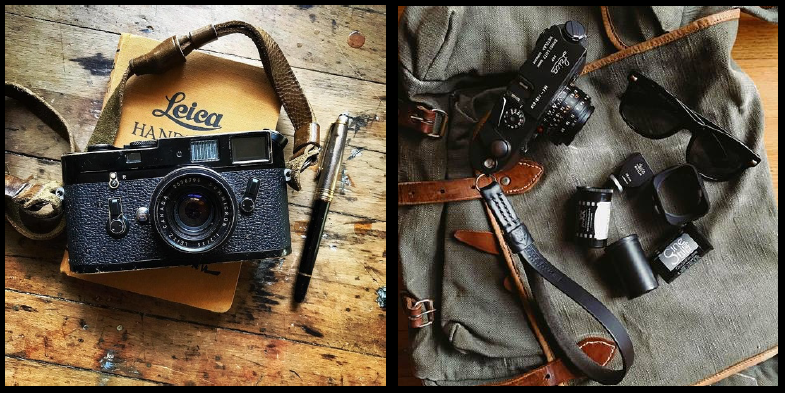 Shooting guidelines
The positioning of the camera as part of a practical "set-up" or "gear" is important to see in the product shots and not simply a camera on a mantelpiece. Product shots with well-known photographers are also very beneficial.
It is equally important to remember the appeal of Leica's unique history and
tradition of craftsmanship. By implementing visual themes, which create a
traditional, almost vintage/analog feel, Leica can also tap into these key
concepts.

Format recommendation:
In order to get the best possible visibility within the platform, it is important
 to keep a few basic points in mind:

- all posts should be in a format of 4:5, or at least 1:1
- any content that shall fit into the Instagram Story, has to be in the format of 9:16
- high-quality shots with a sharp focus on the product
- the rest of the picture should not distract from the product but support it
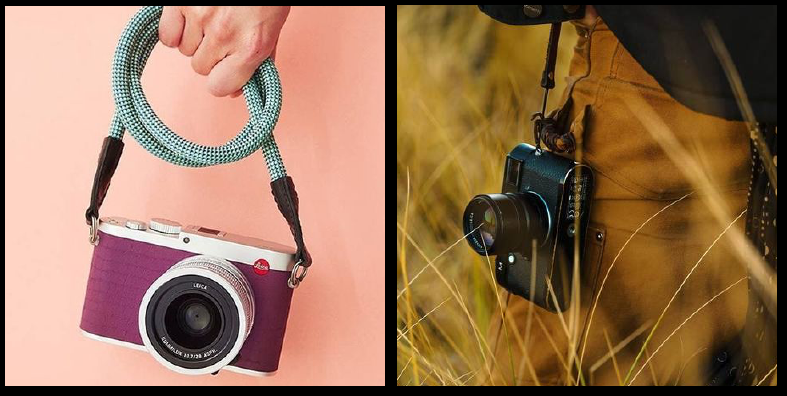 Leica Social Media Guidelines	                                         	 Page 36
7. Videos
Leica Social Media Guidelines		                                          Page 37
Videos on Social Media
Videos | General, Intro/Outro, Music
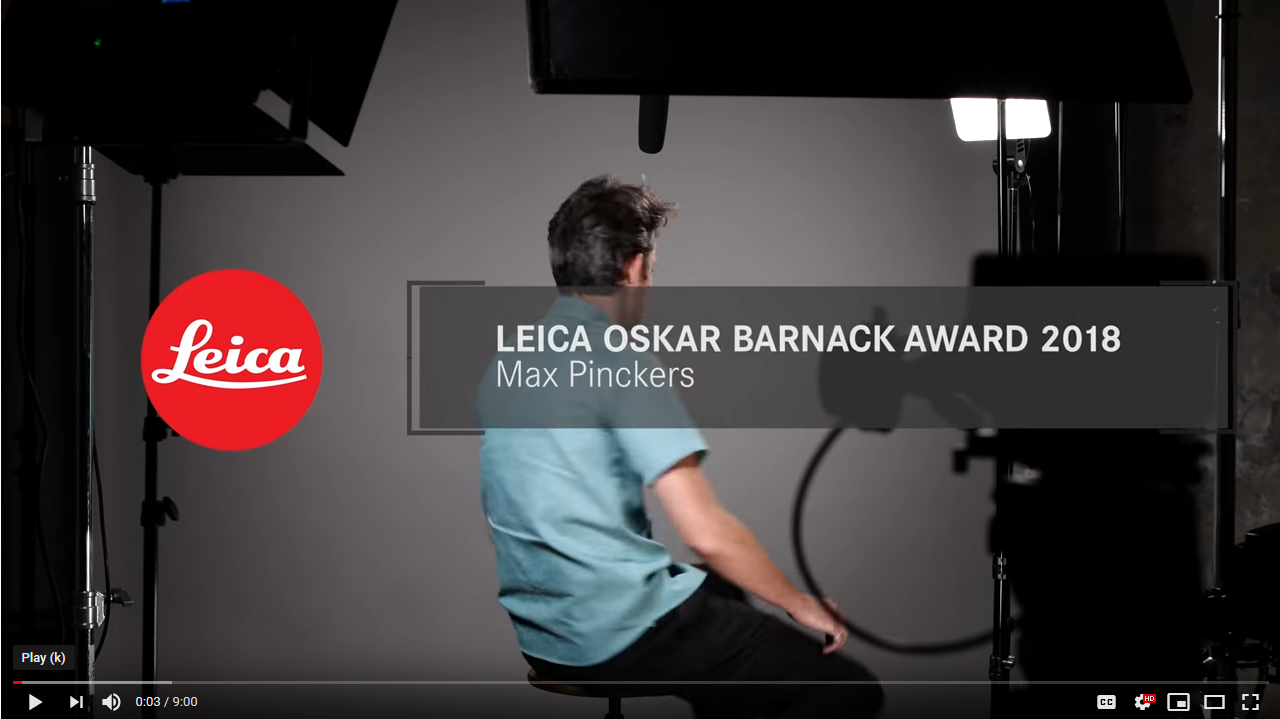 Please, never credit people or crew stuff in videos directly. Only use Leica and CW Sonderoptic lenses and equipment for video productions. Do not use video equipment from any other manufacturer. All releases have to be approved by Leica. Contact Christoph.Hillgaertner@leica-camera.com.

Intro/Outro: 
Use the assets provided with these guidelines.

Music: 
Pair video with appropriate music to match the theme, tonality, vibe, or personality of the event product. Make sure you have rights to the music.
Leica Social Media Guidelines                                  		 Page 38
Videos on Social Media
Videos | Subtitles
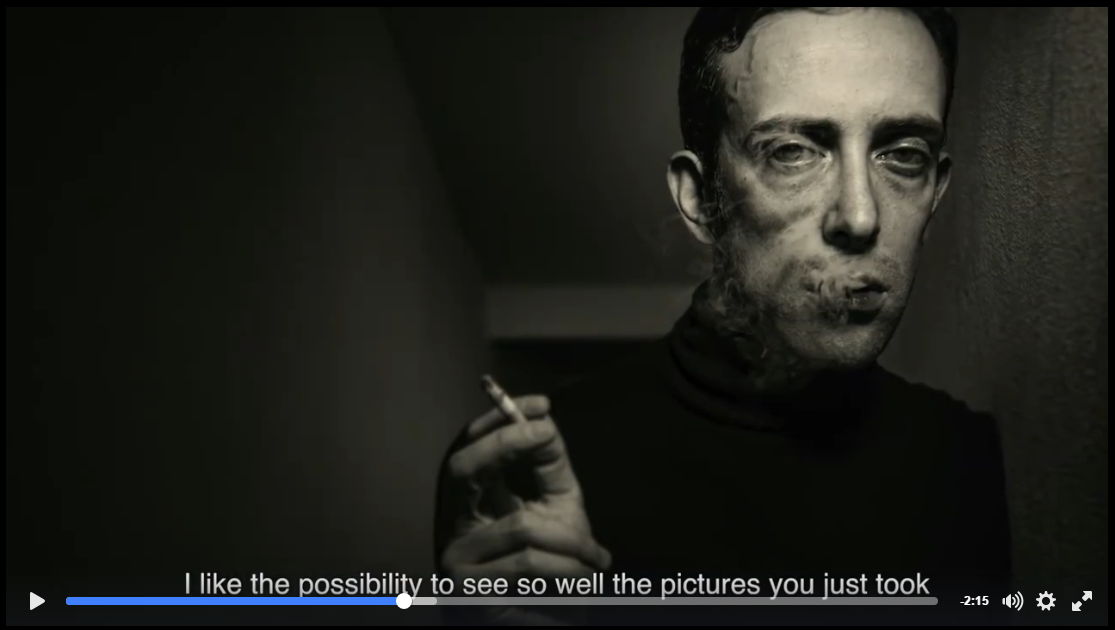 All Videos/snippets that will be uploaded to Social Media directly must include subtitles in the local communication languages.
However, if a video shall be considered for publication on the Leica HQ channels, it must always include UK English subtitles.

For uploading on YouTube/Vimeo it is preferred that you upload a clean file and use the subtitling functions of the platforms, so that the viewers can optionally switch subtitles on or off.
To generate additional multi-lingual subtitles please use the Excel spreadsheet within the Toolkit ZIP file:

https://extranet.leica-camera.com/index.php/s/FdpxaBlQDn0fECj
16 Leica Social Media Guidelines		                                                                        Page 39
Video on Social Media
Videos | Specifications
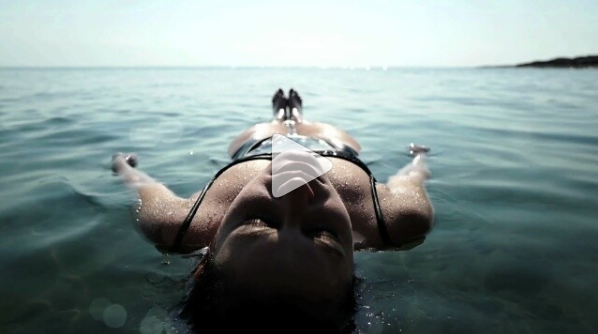 Unless otherwise agreed, please provide following Versions of each film production: 

Deliverables:

Full video FullHD  MP4 – with subtitles (EN) 
Full video 4K MP4 – without subtitle 
Full video 4K MP4 – with subtitles 

Subtitle Audio Transcript (english) with timecode (see XLS) 

File attachments: 

Intro / Outro Kit (PNG sequences) with black and white outro text 
                           -  4K PNG Sequence 
                           - Open AfterEffects Project 
                           - Leica Fonts 
Text positioning guidelines 
Subtitle template XLS
Toolkit-Download:
https://extranet.leica-camera.com/index.php/s/xdBNSNt7gTfONWm
Leica Social Media Guidelines		                                           Page 40
Video on Social Media
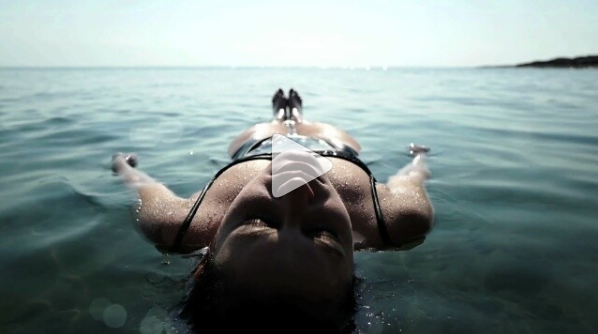 Videos | Length & Settings
Length & Settings:Use a social media-friendly length. Remember that most videos are watched on mobile devices, so users don’t want to watch videos that are too long. Make sure to loop all videos as looped videos receive more views.

FACEBOOK
    Square video ( 1080 x 1080 px)
    10- 15 s
    Has to catch people’s attention within the first 3 seconds
    Should be optimized for silent view.
    Usage of text inserts / captions

 
INSTAGRAM (stories)

    Vertical 9:16 ( 1080x1920 px)
    Max 15 s per clip (if video is longer it has to be divided in to multiple 15s clips)
    Has to catch people’s attention within the first 3 seconds
    Should be optimized for silent view.
    Usage of text inserts / captions
YOUTUBE

    4k
    Long video , no time limit,
    includes Music. 
    Time coded script must be provided for talking heads.
Leica Social Media Guidelines		 Page 41
8. Channel Dont‘s
Leica Social Media Guidelines		                                                    Page 42
Channel Don‘ts
Channel Don‘ts
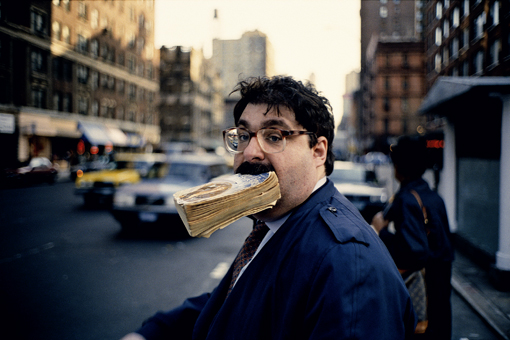 We do NOT share:
Content that violates the channel specific terms of use:
https://www.facebook.com/policies/
https://support.twitter.com/articles/18311#
https://help.instagram.com/478745558852511
https://www.linkedin.com/legal/user-agreement
https://www.youtube.com/yt/policyandsafety/communityguidelines.html

Be very careful using content depicting children or animals
We do not share mobile photography (with the exception of Huawei smartphones co-engineered with Leica, Instagram Stories) or competitor products. Images should be taken with Leica cameras and lenses.
When reposting, don’t change the original image (unless specifically arranged and agreed on by the originator).
Do not repost any content published on or originating from blacklisted accounts or without doing a background check.
Leica Social Media Guidelines		                                                                   Page 43
09. Community Management
Leica Social Media Guidelines		                                    Page 44
Community Management
Community Management | General
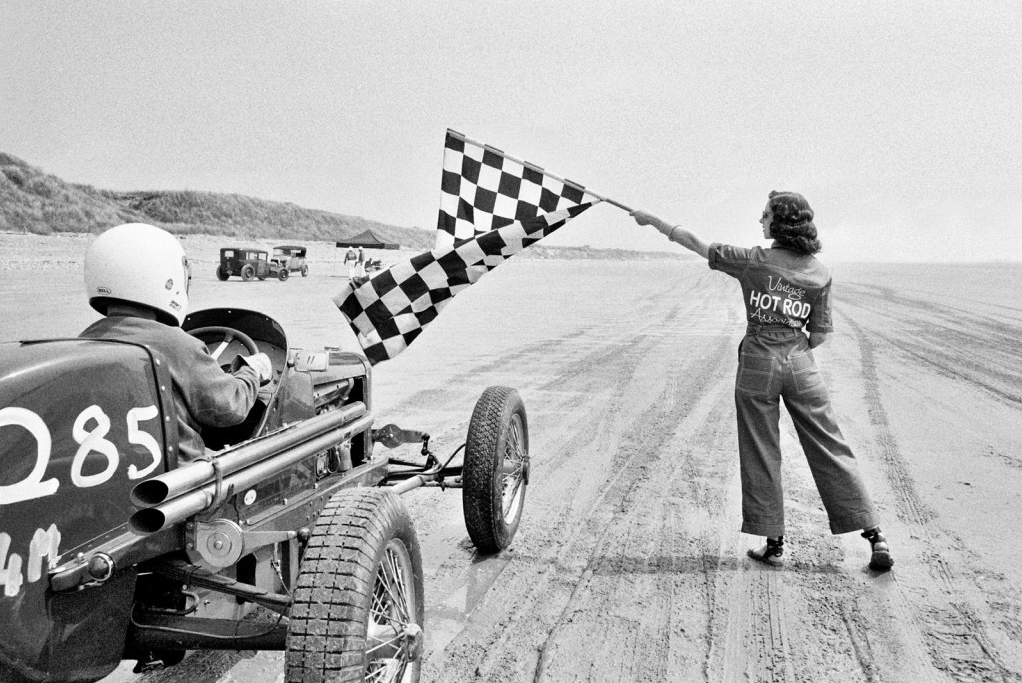 When customers reach out to you regarding Leica Camera on social media channels, please always respond and offer support.
| Leica Social Media Guidelines		                                            Page 45
Community Management
Great Customer Service
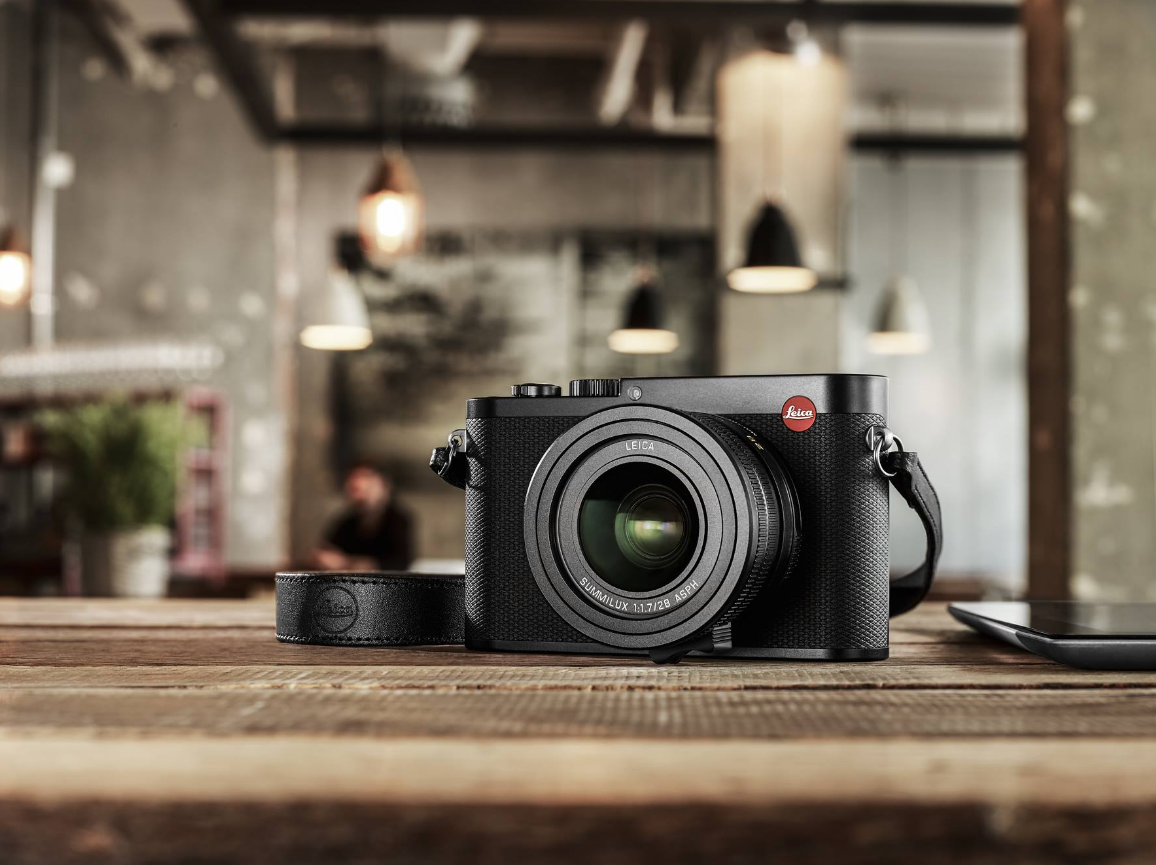 Always deliver great customer service – social media is an extension of customer service. When answering a customer service question on social media, keep a few basic principles in mind.
Respond in a timely manner (within 1-3 hours during office hours).
Respond in the spirit of genuinely wanting to help the customer to find a solution or answer.
Everything you write in emails can be copied and pasted into public blog posts!
If it’s a sensitive issue (e.g. personal information), answer via a private message and inform the user via public comment, otherwise you may answer in the comment section. 
Please hide public comments containing personal user information.
If you are unsure of how to answer, do not guess, but seek help from someone who does.
Leica Social Media Guidelines		                                     Page 46
Community Management
Community Management | Be Yourself!
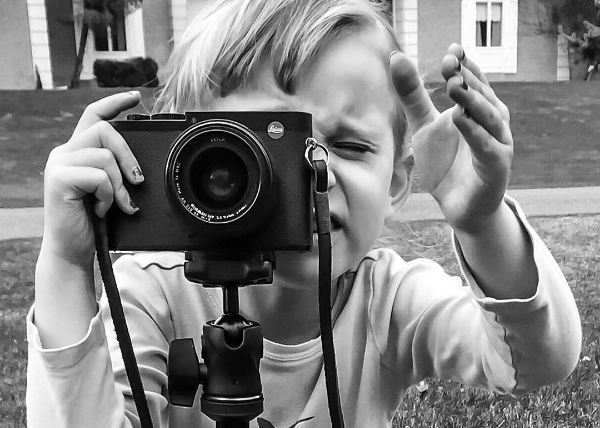 All communication needs to convey authenticity and a personal touch.
 
Feel free to use your name in the signature of every comment and private message you send.

Example: “Marina - Leica Camera Social Media 
     Team”

Embrace human centric empathy and apologize when and where appropriate.
Leica Social Media Guidelines	                                                   	 Page 47
Community Management: Content to be deleted, hidden & blocked
Warning, consult Leica
Hiding & Blocking
Clipping
Deleting
Spam & Bots
Blacklist users (depending on content)
Report „haters“ to Facebook
Commercial offers (hide the person,  delete the offer & inform the person)
False statements regarding the brand 
Product leaks before releases, features
Criticism & complaints with shit storm potential
Massive, repeated swearing, abusive language
Pornographic content
Racist, inhuman and disrespectful content
Leaks (Leica Rumours)
Wrong information
Deleted messages
Very negative comments, criticism & complaints
 Save a screenshot & include the link
ASAP, Reporting in a timely manner
depending on topic:  immediately
Immediately
ASAP
Leica Social Media Guidelines	                                                              	 Page 48
Community Management: Process for Deleting, Hiding & Blocking
User Comment
User Comment
Commercial Offer in User Comment
If the comment contains abusive language or violates channel terms of service (e.g.
 racism, violence)
If the comment contains spam, hate, profanity or commercial offers
If the comment contains a commercial offer (e.g. offers by other brands, links to Ebay auctions, etc.)
Delete the comment and block the user right away. Report them to respective Social Media Network, clip comments.
Hide the comment and send user a warning via Direct Message.
Hide the comment and send user a warning via Direct Message.
If the user comments more than three times in this way
Block the user & report them to respective Social Media Network, clip comments
Leica Social Media Guidelines		                                                    Page 49
Community Management | Leica Partners Behaviour
Leica Partners Behaviour | Forums & Communities
While all Leica Camera partners are welcome to participate in Social Media, we expect everyone who participates in online commentary to understand and to follow these simple but important guidelines. These rules might sound strict and contain a bit of legal-sounding jargon but please keep in mind that our overall goal is simple: to participate online in a respectful, relevant way that protects our reputation and of course follows the letter and spirit of the law.
2.
1.
3.
Never represent yourself or Leica Camera in a false or misleading way. 

All statements must be true and not misleading; all claims must be substantiated.
Be transparent and state that you cooperate with Leica Camera. 

Your honesty will be noted in the Social Media environment. If you are writing about Leica Camera, use your real name, identify that you work with Leica Camera, and be clear about your role.

If you have a vested interest in what you are discussing, be the first to say so.
Post meaningful, respectful comments — in other words, please, no spam and no remarks that are off-topic or offensive.
Leica Social Media Guidelines	                                               	 Page 50
Community Management | Leica Partners Behaviour
Leica Partners Behaviour | Forums & Communities
5.
4.
6.
Stick to your area of expertise and do feel free to provide unique, individual perspectives on non-confidential activities at Leica Camera.
Use common sense and common courtesy: For example, it’s best to ask permission to publish or report on conversations that are meant to be private or internal to Leica Camera.

Do not post any information about products before the embargo date. Never communicate insights on product development. 

Make sure your efforts to be transparent don't violate confidentiality, and legal guidelines for external commercial speech.
When disagreeing with others' opinions, keep it appropriate and polite. 

If you find yourself in a situation online that looks as if it’s becoming antagonistic, do not get overly defensive and do not disengage from the conversation abruptly: Feel free to ask the Corporate Communications Team and/or to disengage from the dialogue in a polite manner that reflects well on Leica Camera.
Leica Social Media Guidelines	                                           	 Page 51
Community Management | Leica Partners Behaviour
Leica Partners Behaviour | Forums & Communities
8.
7.
9.
Please never comment on anything related to legal matters, litigation, or any parties Leica Camera may be in litigation with.
Do not write anything about competitors. Do not compare products or gloat over quality issues and/or company results.
Never participate in social media when the topic being discussed may be considered a crisis situation. 

Please always identify yourself clearly. Even anonymous comments may be traced back to your or Leica Camera’s IP address. 

Refer all Social Media activity around crisis topics to your local PR team and/or HQ Corporate Communications.
Leica Social Media Guidelines		                                                 Page 52
Community Management | Leica Partners Behaviour
Leica Partners Behaviour | Forums & Communities
11.
10.
12.
Please never “like” or interact with blacklisted channels or channels and content referring to rumors about Leica Camera, its products and/or Leica Camera’s management.
Be smart about protecting yourself, your privacy, and Leica Camera’s confidential information. 

What you publish is widely accessible and will be around for a long time, so consider the content carefully. Google has a long memory.
Mainstream media inquiries must de referred to your local PR team or to the HQ Corporate Communications team if the question is related to an HQ topic (results, strategy, top management, shareholders).
Leica Social Media Guidelines		                                                   Page 53
Appendix
2.
1.
3.
4.
Responsibility
Image Guidelines
FAQs
Content Communication Process
Leica Social Media Guidelines		                                                 Page 54
1. Content Communication Process
Leica Social Media Guidelines		                                                 Page 72
Content Communication Process | Content Selection
Likelihood of Social Media placement across global channels
High Priority
Medium Priority
Low Priority
Big local events that receive global recognition (e.g. Paris Photo)

Leica Store openings

A- list celebrity endorsement 

Content that has already generated extremely high reach/engagement
Influencer and VIP tie-ins, like page takeovers or cross-promotions

Product-related tie-ins with influencers

Exhibition openings

Local campaigns

Product-related content and reviews

Local product Special Editions
Spontaneous influencer event (store visits etc.)

Local product-related photographer content

Small local events

Local holiday actions (Chinese New Year, Thanksgiving, etc.)
Leica Social Media Guidelines		                                                 Page 74
2. Image Guidelines
Leica Social Media Guidelines                         		 Page 57
Image Guidelines | Social Media | Facebook
For the latest recommended image sizes on various social channels please check this:

https://makeawebsitehub.com/social-media-image-sizes-cheat-sheet/
Leica Social Media Guidelines                         		 Page 58
3. FAQs
Leica Social Media Guidelines                        		 Page 59
Appendix | FAQs
IN GENERAL:
If you are not certain about particular questions or requested information, please don’t hesitate to contact ansgar.wehnge@leica-camera.com 
The four-eye-principle for any outbound communication is recommended for sensitive topics.
Leica Social Media Guidelines                         		 Page 60
Vielen Dank für Ihre Aufmerksamkeit!

Leica Camera AG / Am Leitz-Park 5 / D-35578 Wetzlar
Name Ansprechpartner / Position / Telefon +49(0)6442-208-xyz / vorname.name@leica-camera.com
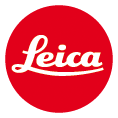